Муниципальное дошкольное образовательное автономное учреждение города Бузулука «Детский сад № 1 комбинированного вида»
ПЛАН 
внутри садовского контроля на основе примерной Программы ВСОКО
Покровская Е.Н., 
старший воспитатель 
МДОАУ «Детский сад № 1 комбинированного вида»
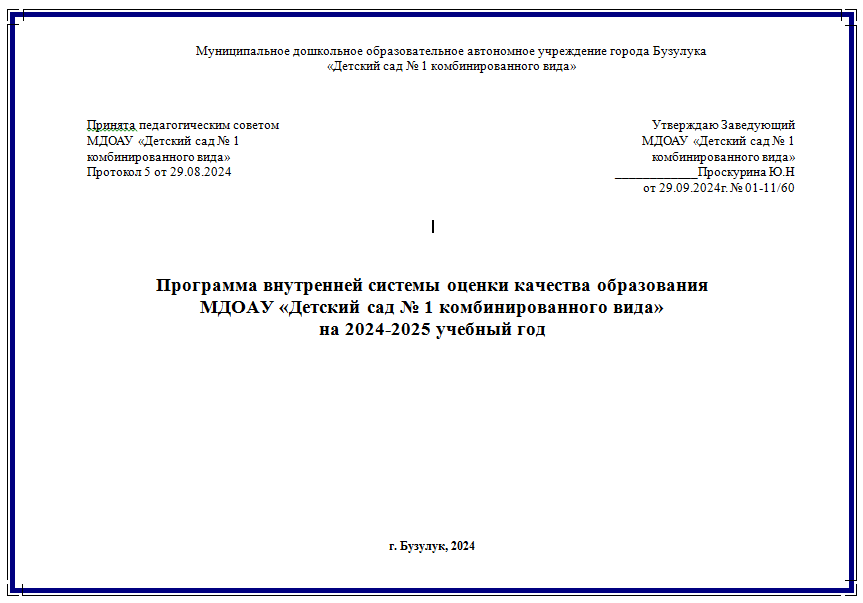 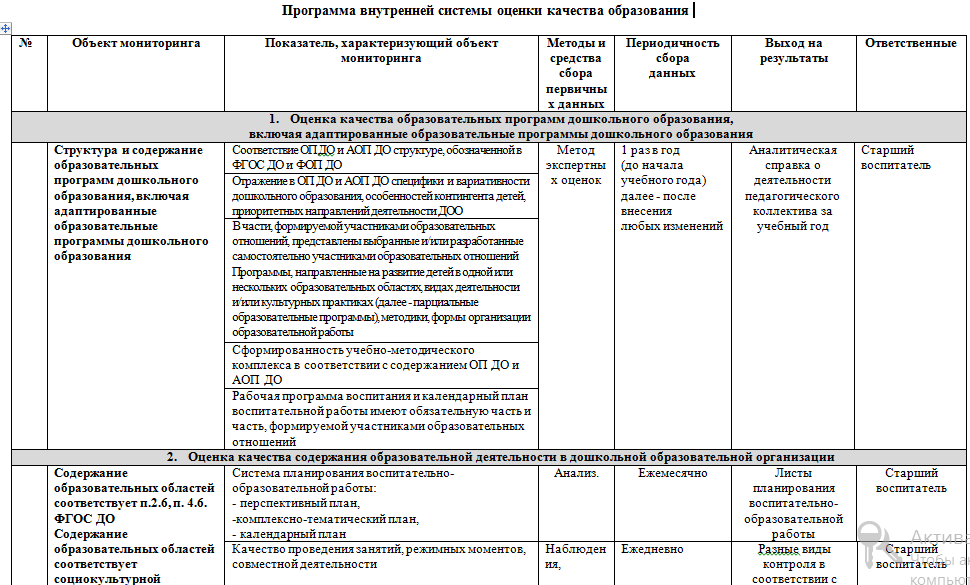 Внутрисадовский контроль - это проведение членами администрации дошкольного учреждения наблюдений и обследований в порядке руководства и контроля в пределах компетенции за соблюдением работниками законодательных и иных нормативно-правовых актов РФ в области образования.

Цели внутрисадовского контроля:
- совершенствование деятельности образовательного учреждения;- повышение мастерства всех категорий работающих;- улучшение качества образования.
Пример планов внутрисадовского контроля
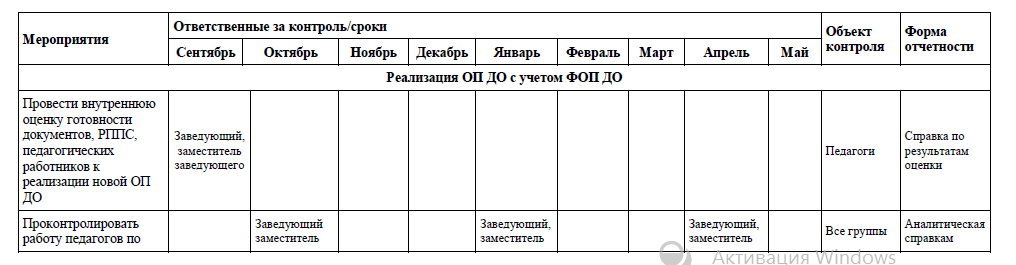 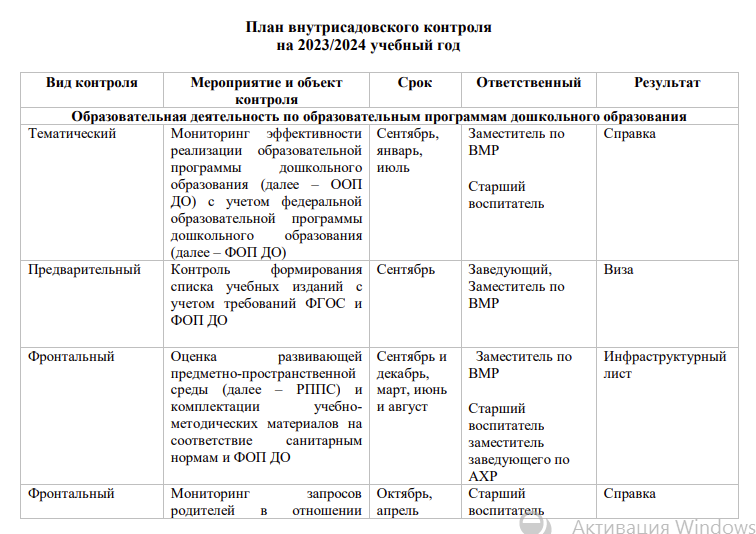 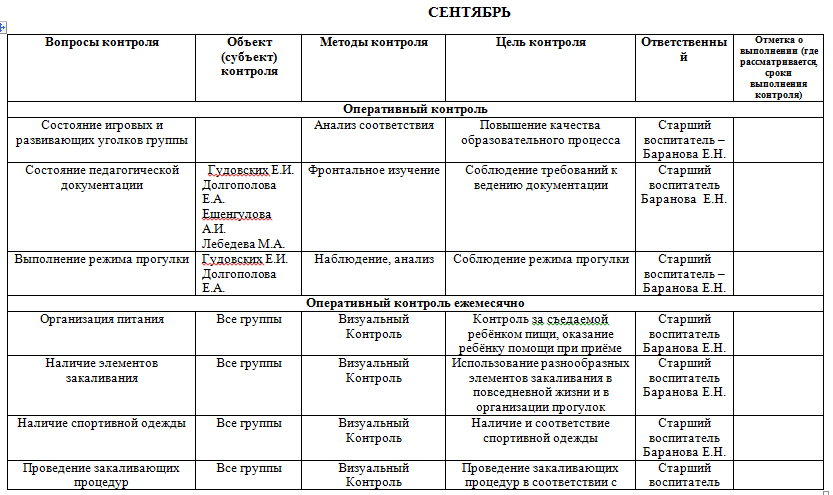